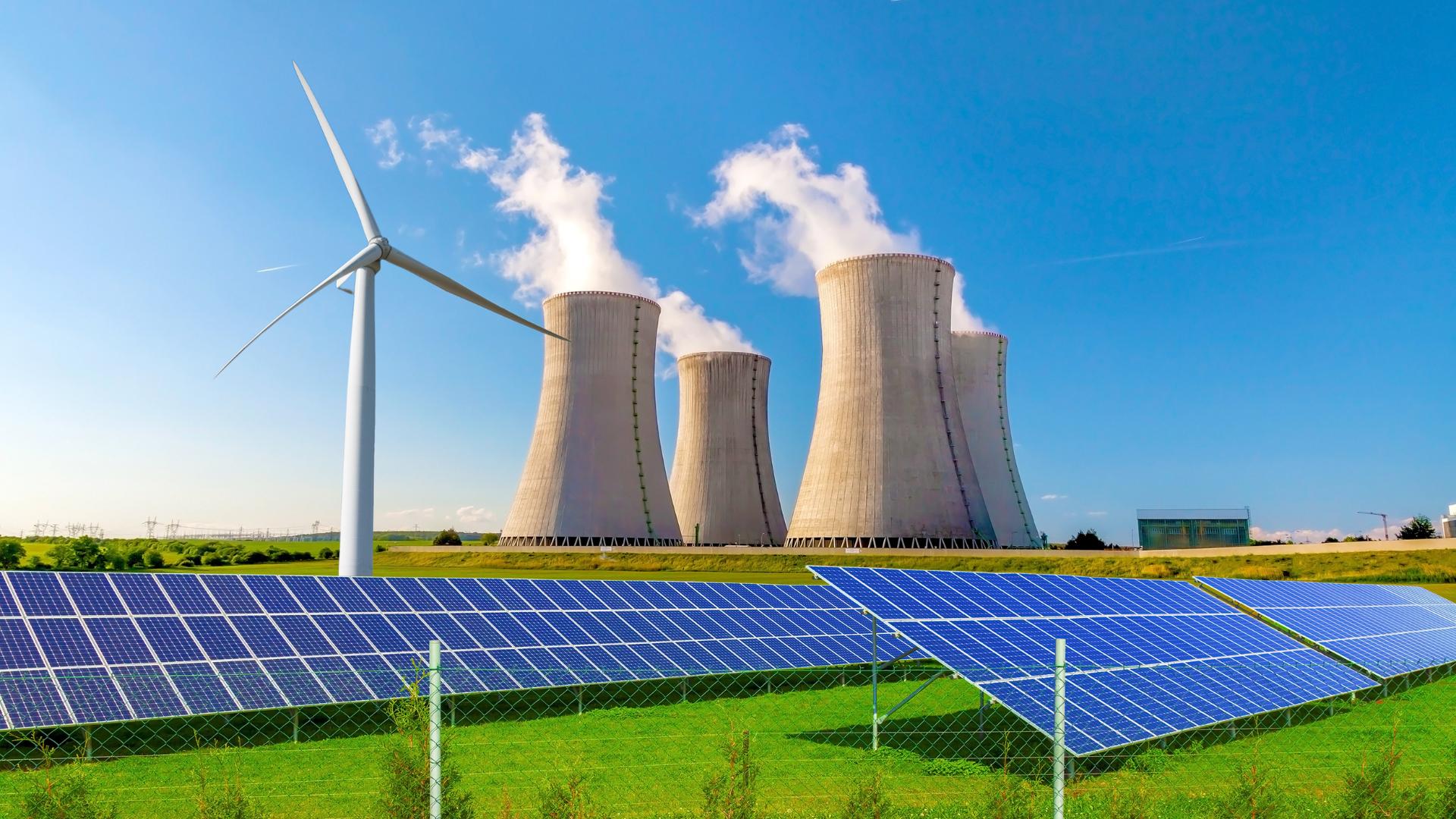 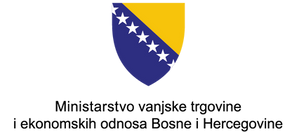 How Bosna and Herzegovina prepares for CBAM
Mr. Admir Softic, Assistant Minister, Ministry of Foreign Trade and Economic Relations of Bosnia and Herzegovina
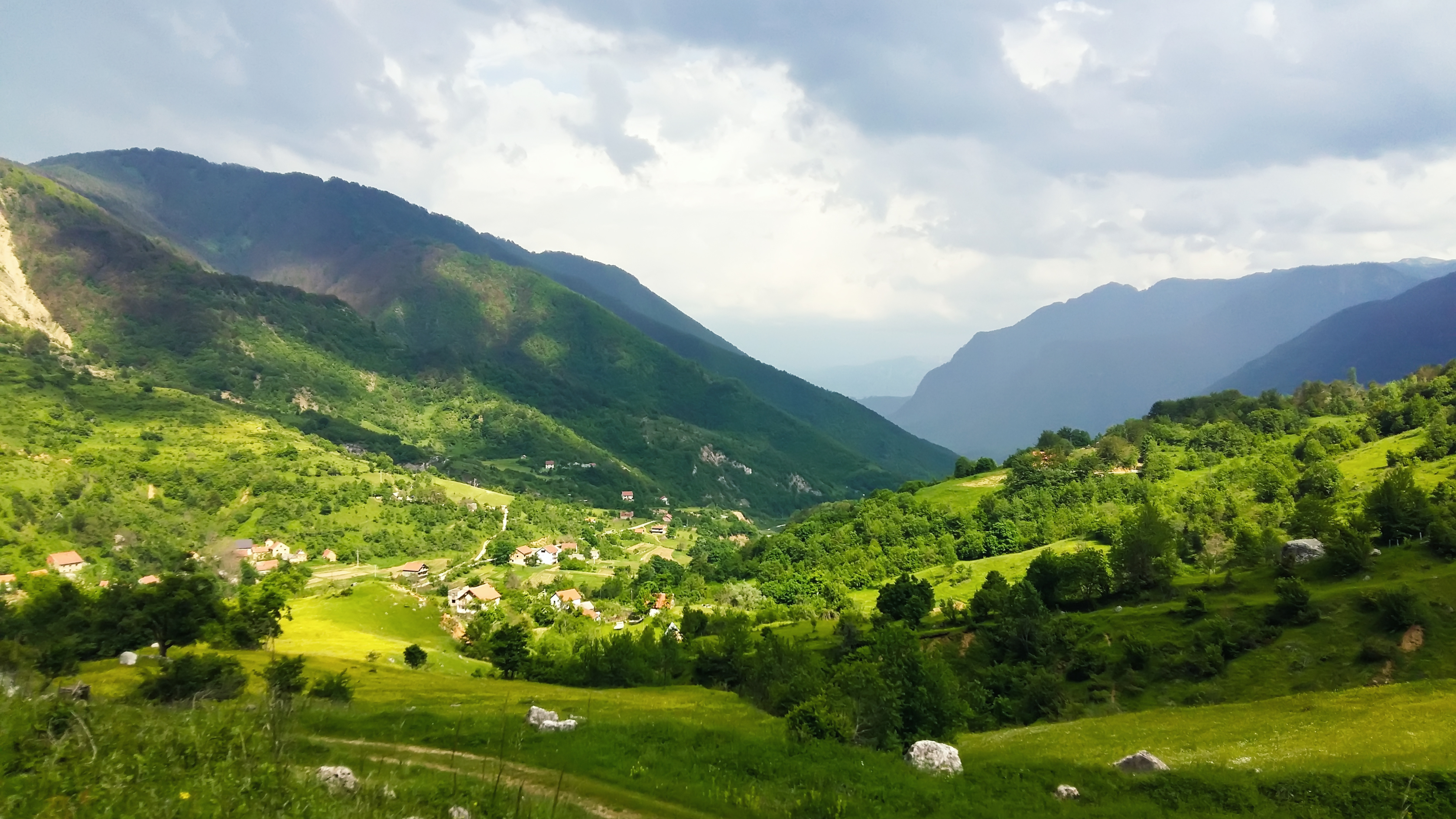 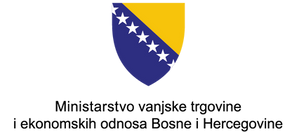 TABLE OF	CONTENTS
1
IMPLICATION OF CBAM ON BIH ECONOMY
2
WHAT BIH HAS TO DO FOR CBAM UNTIL 2026?
3
WHAT BIH COMPANIES MUST DO UNTIL 2026 ?
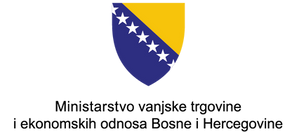 IMPLICATION OF CBAM ON BIH ECONOMY
Optimal scenario - Applied ETS factors, CBAM price aligned with EU ETS, and applied exemption for electricity
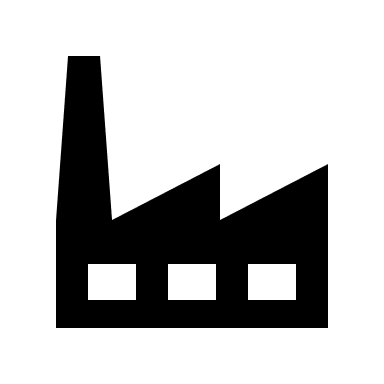 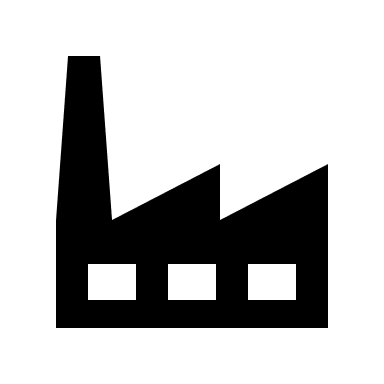 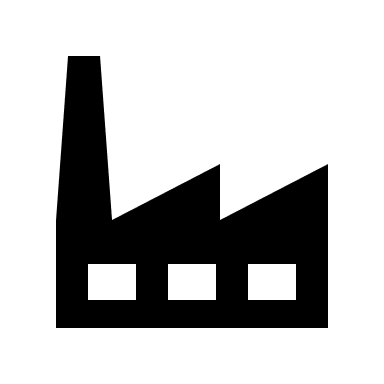 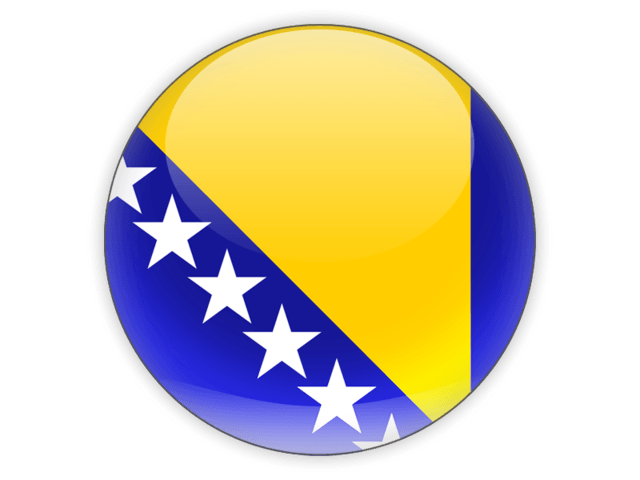 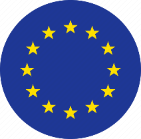 ETS
CBAM
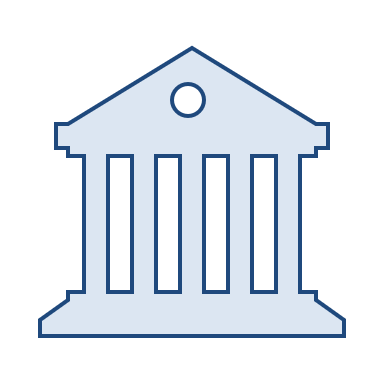 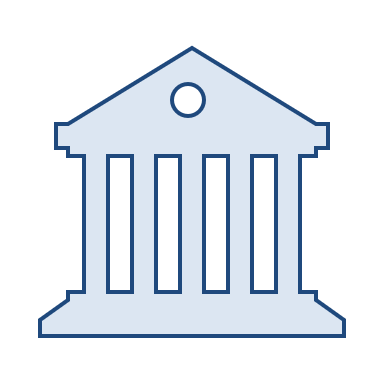 KM 290 mil
KM 380 mil
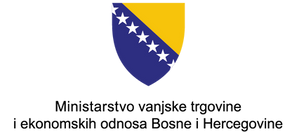 WHAT BIH HAS TO DO FOR CBAM UNTIL 2026?
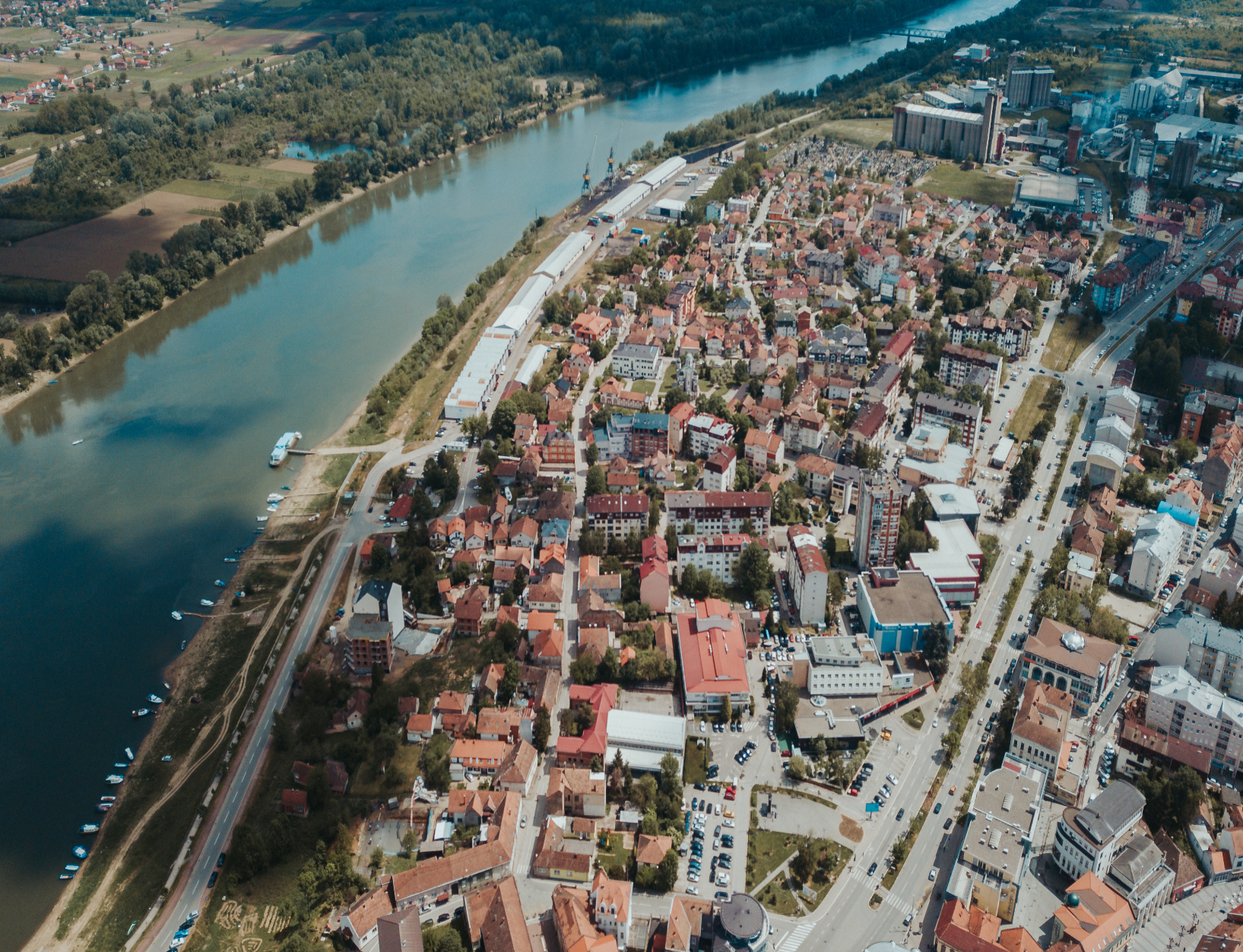 Establishment of the MRVA system
as a prerequisite for establishment of ETS
Excemption for electricity
REGULATION (EU) 2023/956 of the European Parliament and of the Council of 10 May 2023 on the establishment of a Carbon Border Adjustment Mechanism 

Art 2 (part 7)
If a third country or territory has an electricity market and there is no technical solution for the application of the CBAM to the importation of electricity into the customs territory of the Union from that third country or territory, such importation of electricity from that country or territory shall be exempt from the application of the CBAM.
Decarbonize technologies
taking into account a just transition
Key conditions:
Power exchange
Electricity market coupling
Establishment of ETS
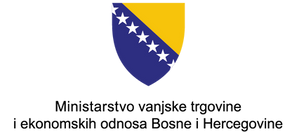 WHAT BIH COMPANIES MUST DO UNTIL 2026?
Invest in cleaner production by improving production efficiency through digitalization and automation, enhancing energy efficiency in production processes, and producing energy from renewable sources.
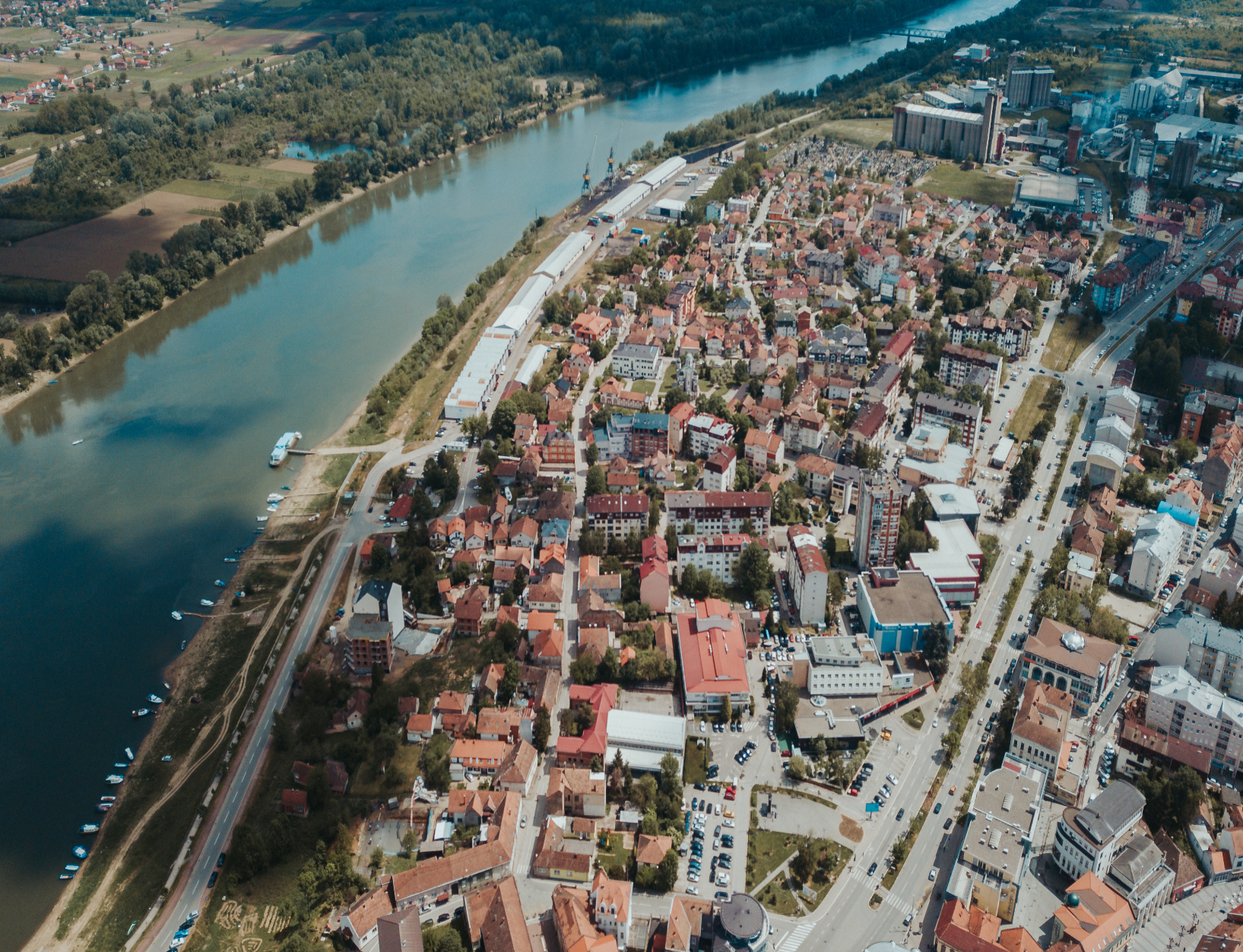 Evaluate and improve the supply chain to enhance competitiveness and minimize direct and indirect exposure to CBAM.
Establishment of energy management.
Keeping track of emissions and reporting them accurately and take steps to reduce them, potentially reducing CBAM payments.